COMMAS
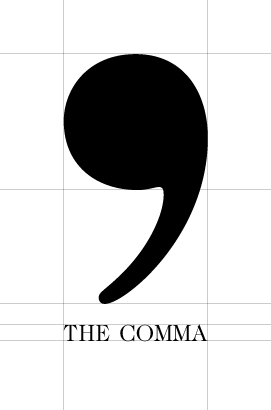 SETTING OFF INTRODUCTORY SENTENCE PARTS
Use a comma to set off:
introductory words, 
phrases, and 
clauses 
from the main part of a sentence.
SETTING OFF INTRODUCTORY SENTENCE PARTS
The comma keeps the reader from accidentally attaching the introductory portion to the main part of the sentence, then having to go back and reread the sentence.
SETTING OFF INTRODUCTORY SENTENCE PARTS
In other words, commas following introductory elements will save the reader time and reduce the chances of misinterpreting what is written.
Introductory Words
Relieved, I gathered my things and left for the day. No one suspected quiet old me of murder.

The comma keeps the reader from accidentally attaching the introductory portion to the main part of the sentence, then having to go back and reread the sentence.
Introductory Words
Surprised, I backed into a table. I thought dung smelled bad, but whatever my grandma made smelled even worse.

The comma keeps the reader from accidentally attaching the introductory portion to the main part of the sentence, then having to go back and reread the sentence.
Introductory Words
Amazed, the doctor revised his patient’s medication. Now the poor sap was hearing multiple voices instead of just one.

The comma keeps the reader from accidentally attaching the introductory portion to the main part of the sentence, then having to go back and reread the sentence.
Introductory Phrases
Hoping for the best, we checked our findings. We had arrived at the rendezvous, but the wheel man was nowhere in sight.

The comma keeps the reader from accidentally attaching the introductory portion to the main part of the sentence, then having to go back and reread the sentence.
Introductory Phrases
Badly injured in the “accident,” Steve was hospitalized for three months. No one ever messed with the angry bunny again.

The comma keeps the reader from accidentally attaching the introductory portion to the main part of the sentence, then having to go back and reread the sentence.
Introductory Phrases
Fooled by the pitch, the batter missed the ball.

The comma keeps the reader from accidentally attaching the introductory portion to the main part of the sentence, then having to go back and reread the sentence.
Introductory Clauses
When we looked more carefully, we located the missing order. Everyone had thought that the request for 10,000 tubas was a joke.

The comma keeps the reader from accidentally attaching the introductory portion to the main part of the sentence, then having to go back and reread the sentence.
Introductory Clauses
Although the roads were icy, we arrived at work on time. It helps to own a bumper car.

The comma keeps the reader from accidentally attaching the introductory portion to the main part of the sentence, then having to go back and reread the sentence.
Introductory Clauses
Since we added staff, our workload has eased. Now we only scream every five minutes.

The comma keeps the reader from accidentally attaching the introductory portion to the main part of the sentence, then having to go back and reread the sentence.
Dependent Clauses?
Introductory clauses are dependent clauses, because they cannot stand alone.
In the previous clause examples, the dependent clause is followed by a comma because it is introducing the rest of the sentence.
Dependent Clauses?
If the two parts of each of these sentences were reversed, the sentence would still make sense.
However, if you reverse the sentence parts, placing the dependent clause at the end, you do not need a comma.
Revised Clauses—no comma
We located the missing order when we looked more carefully.
We arrived at work on time although the roads were icy.
Our workload has eased since we added staff.
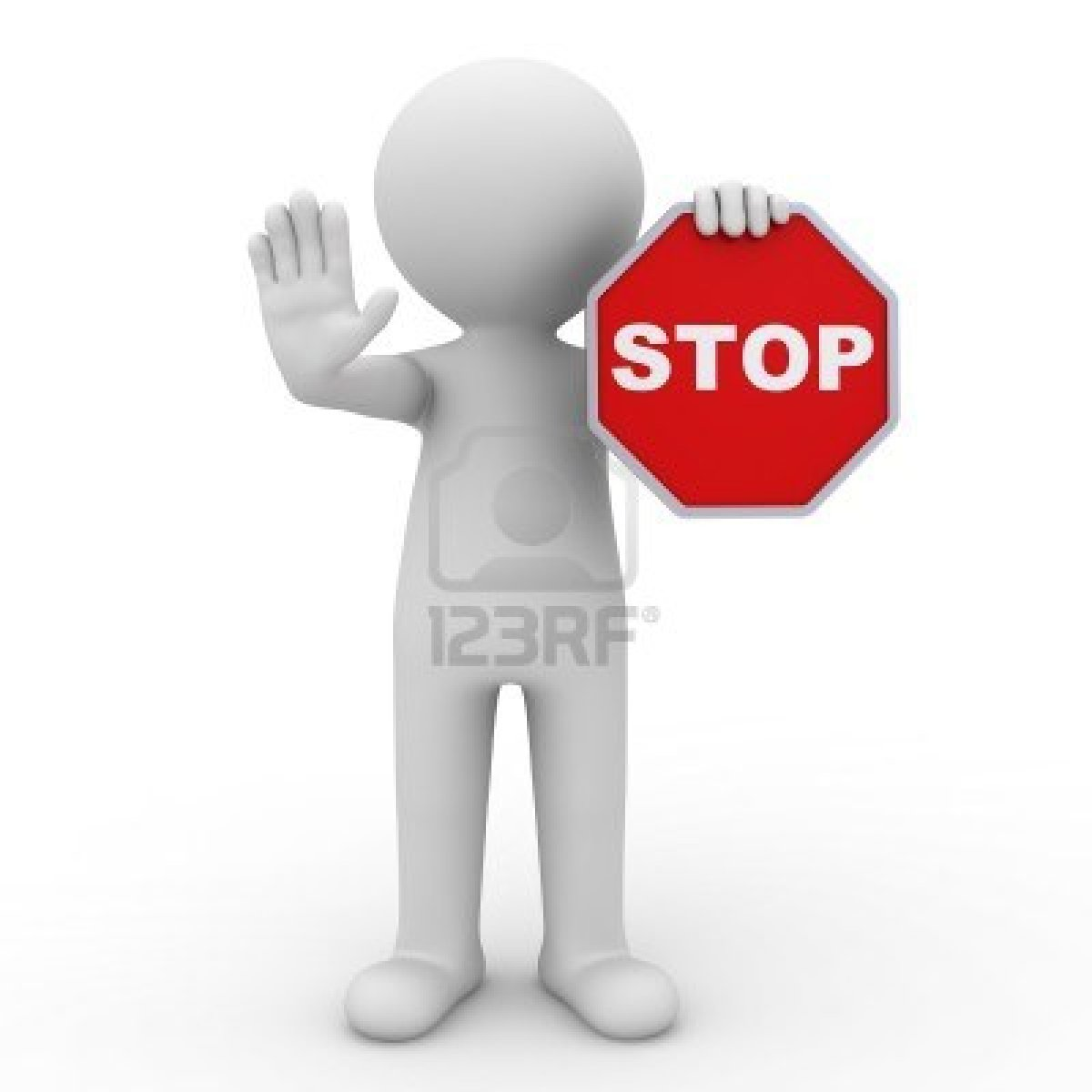 CLARIFYING MEANING
Commas help the reader to know which words belong together.
Add commas to the following sentences to help make their meaning clear.
Adding Commas
Outside the yard was covered with human skin.
After running the horses returned the humans to the barn.
During the night time drags on and on.
As he watched the clock slowly ticked away the seconds before the bomb exploded.
The sentences should read like this:
Outside, the yard was covered with human skin.
After running, the horses returned the humans to the barn.
During the night, time drags on and on.
As he watched, the clock slowly ticked away the seconds before the bomb exploded.
SETTING OFF EXPLAINING PHRASES
An explaining phrase is a word or group of words that immediately follows a noun or pronoun.
The phrase makes the noun or pronoun clearer or more definite by explaining or identifying it. (An explaining phrase is also called an appositive.)
Explaining Phrases
Mindy Wilcox ordered dinner, a thick filet with steamed vegetables.
Melanie Hicklin, our company nurse, will give flu shots tomorrow.
The keynote speaker is Mary Swenson, director of the Animal Rescue League.

The phrase makes the noun or pronoun clearer or more definite by explaining or identifying it.
SETTING OFF EXPLAINING PHRASES
Sometimes an identifying proper noun will precede or follow a common noun.
If the proper noun is necessary to identify the person, place, or thing, it is not set off by commas.
However, if the person can be identified without the proper noun, then the proper noun is surrounded by commas.
SETTING OFF EXPLAINING PHRASES
My brother, David, farms and ranches in South Dakota.
The shock rocker Marilyn Manson performed at the Civic Center.
The vice-president, Al Gore, visited the flood site.
SETTING OFF EXPLAINING PHRASES
Any time information not essential to the meaning of a sentence is added, that information is set off by commas.
In the first sentence, the presence of commas tells us that the writer has only one brother.
David is set off by commas because brother is enough information to identify the subject.
The name David simply adds additional information. 
My brother, David, farms and ranches in South Dakota.
SETTING OFF EXPLAINING PHRASES
In the second example, we know that more than one shock rocker exists since the name Marilyn Manson is not set off by commas.
The shock rocker Marilyn Manson performed at the Civic Center.

If the proper noun is necessary to identify the person, place, or thing, it is not set off by commas.
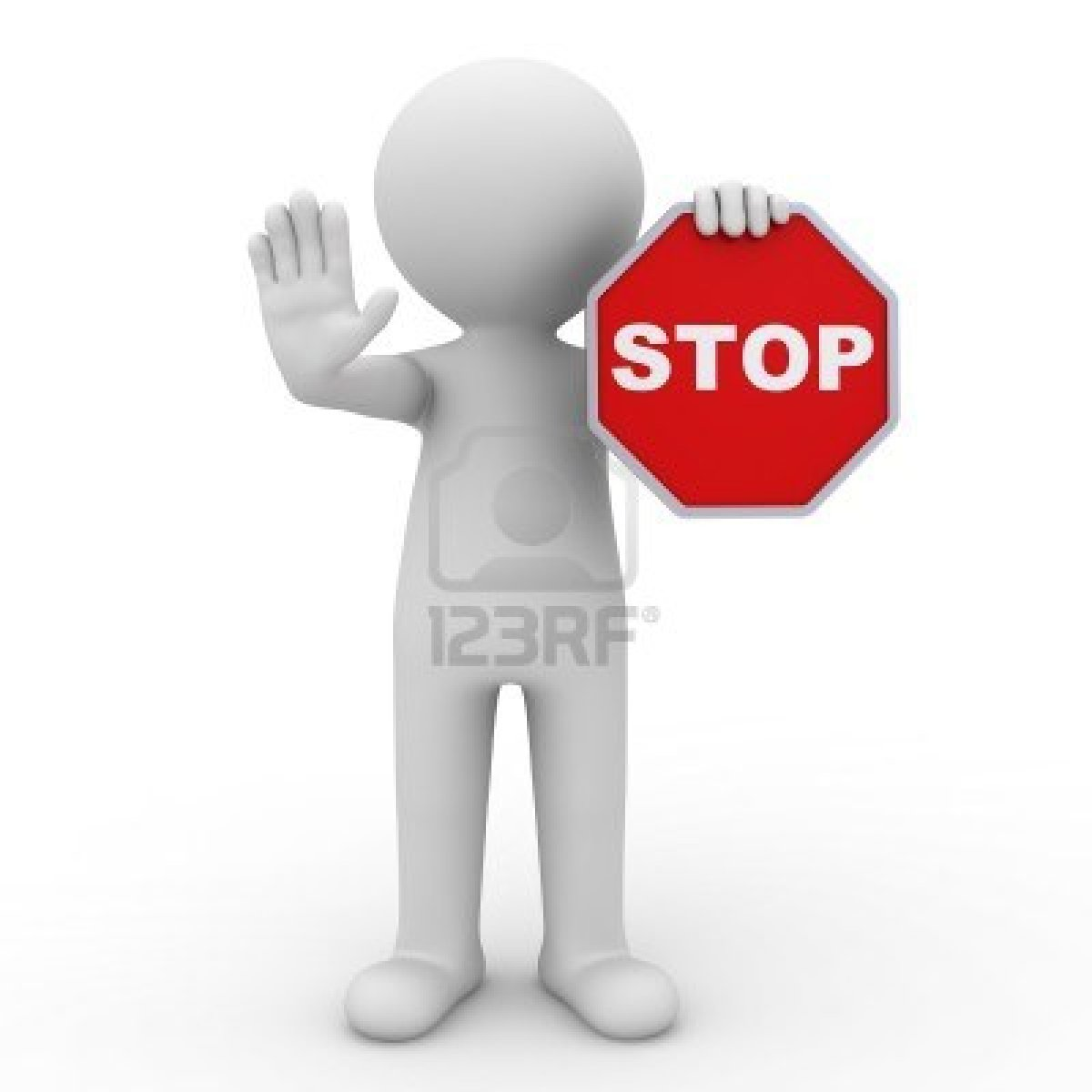 ESSENTIAL CLAUSES
At the beginning of this lesson, you learned that an introductory dependent clause is followed by a comma, but that, when it is moved to the end of the sentence, no comma is needed.
In some sentences a dependent clause cannot be omitted without changing the basic meaning of the sentence.
ESSENTIAL CLAUSES
Omitting it changes the meaning of the sentence or makes it untrue.
Such a clause is an essential clause (also known as a restrictive clause) and is not set off by commas.
ESSENTIAL CLAUSES
All drivers who have had a drunk driving conviction should have their licenses revoked.
All drivers should have their licenses revoked.

Omitting it changes the meaning of the sentence or makes it untrue.
ESSENTIAL CLAUSES
The highlighted clause is essential because the meaning of the sentence is changed if the clause is removed from the sentence.
The lack of commas shows that the clause is essential.
All drivers who have had a drunk driving conviction should have their licenses revoked.
NONESSENTIAL CLAUSES
A nonessential clause adds information that is not essential to the basic meaning of the sentence.
If a nonessential clause is removed, the basic meaning of the sentence is not changed.
Nonessential clauses (also known as nonrestrictive clauses) are set off by commas.
NONESSENTIAL CLAUSES
Matt’s mother, who has trouble with directions, had to ask for help.
Matt’s mother had to ask for help.

A nonessential clause adds information that is not essential to the basic meaning of the sentence.
NONESSENTIAL CLAUSES
The highlighted clause is nonessential because if it is removed from the sentence, the basic meaning of the sentence is not changed.
To show that it is nonessential, it is set off by commas.
NONESSENTIAL CLAUSES
Nonessential clauses usually begin with one of these words, which are called subordinate conjunctions (because they introduce dependent, or subordinate, clauses):
who, 
whom, 
whose, 
which, or 
that.
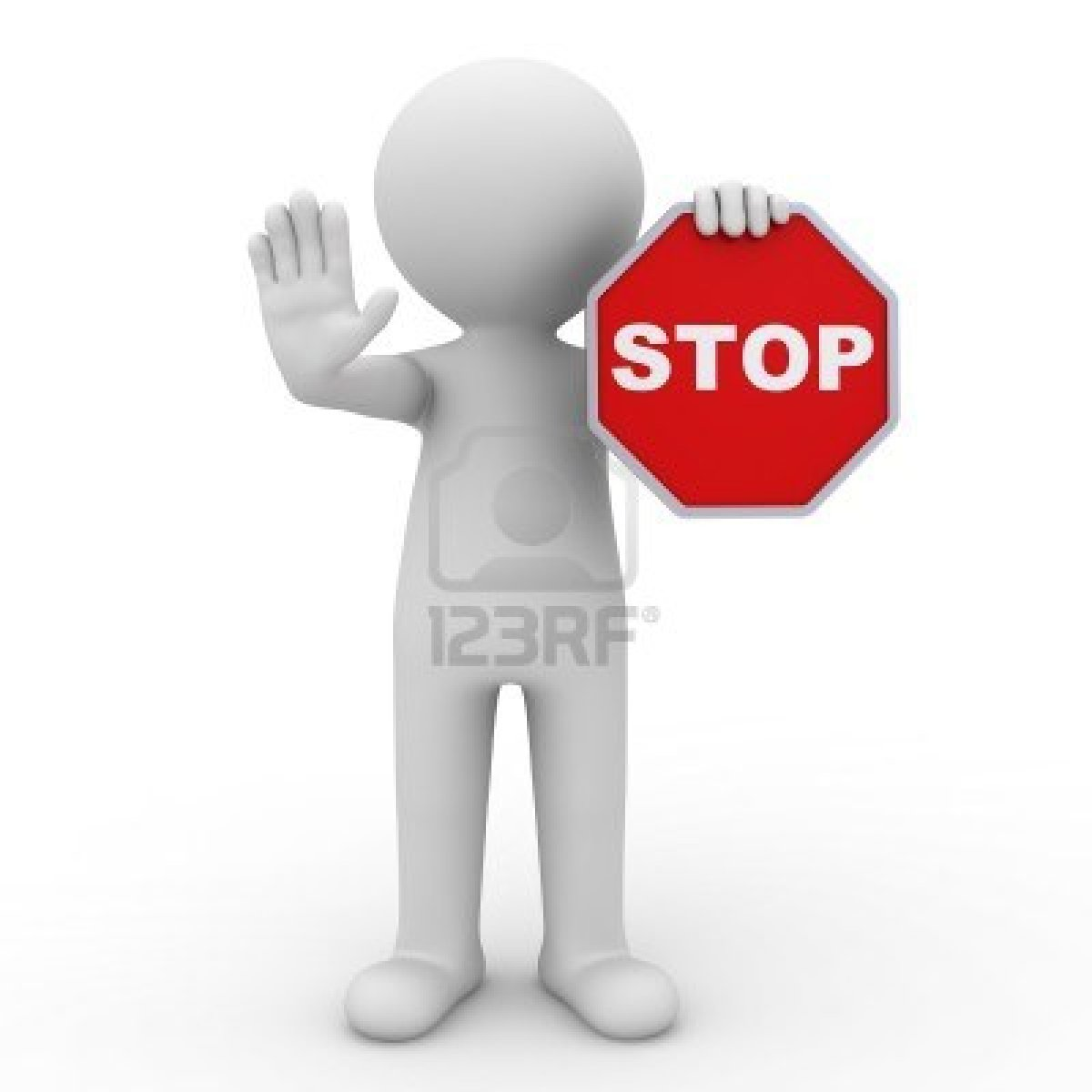